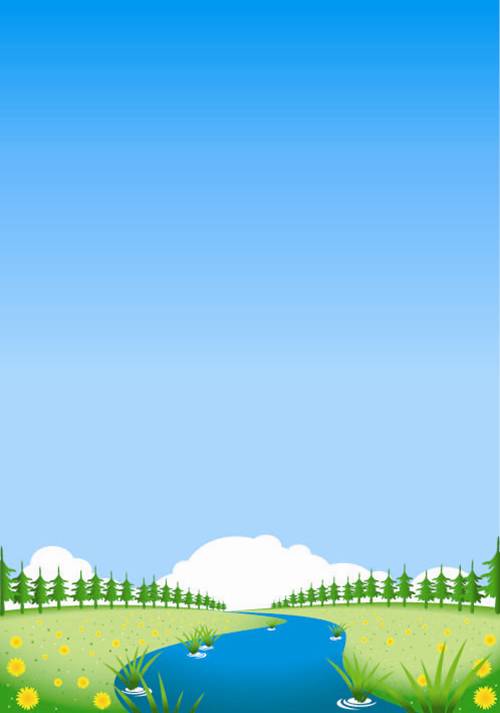 Trường Tiểu học Vĩnh Hòa B
Toán
GV: Lê Thị Mỹ Hà
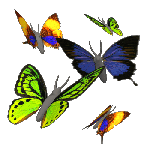 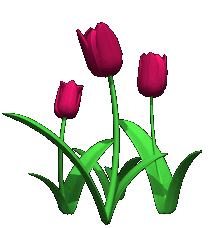 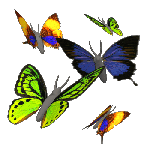 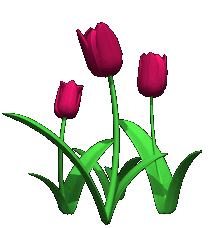 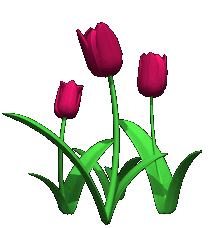 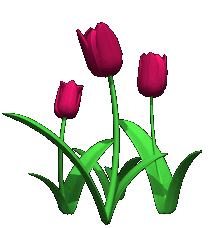 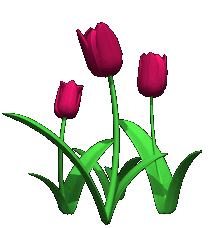 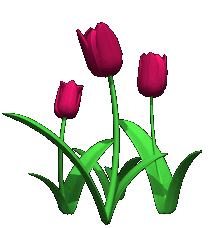 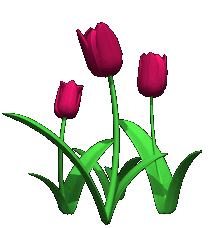 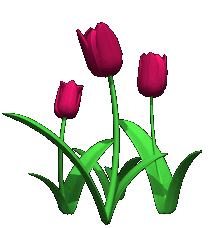 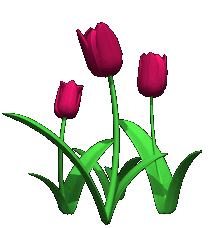 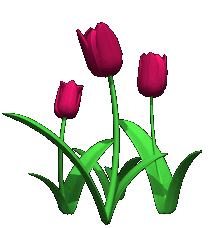 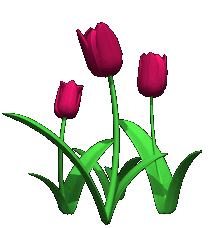 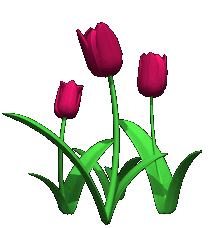 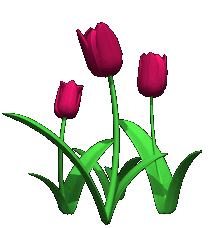 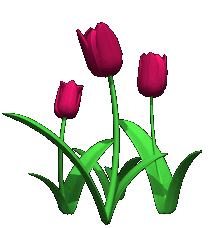 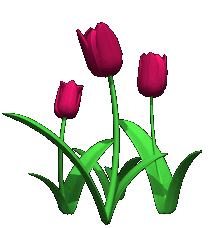 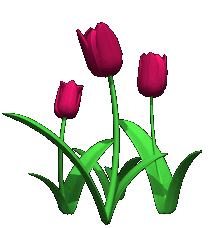 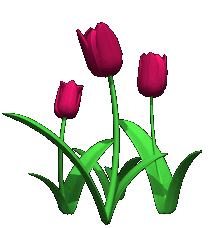 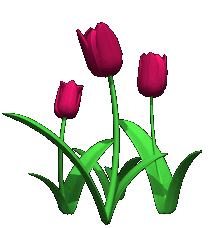 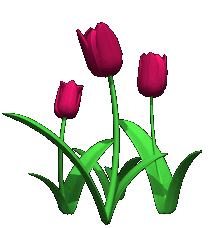 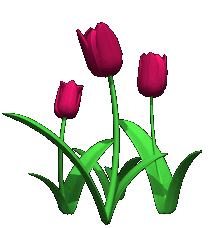 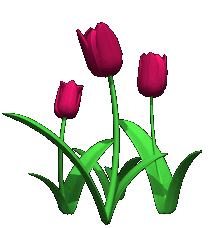 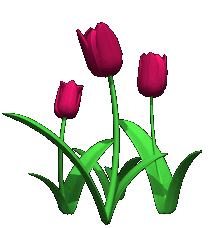 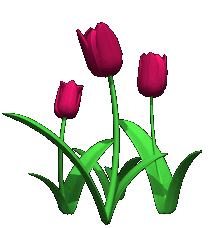 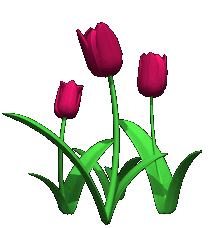 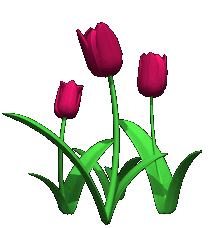 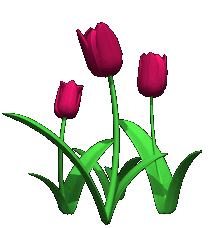 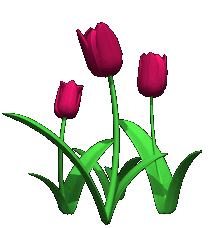 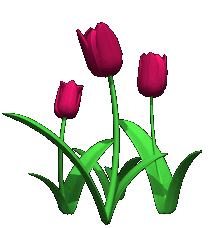 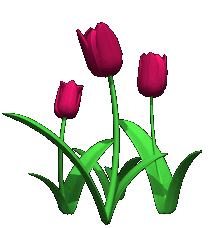 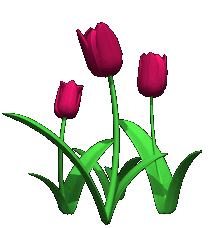 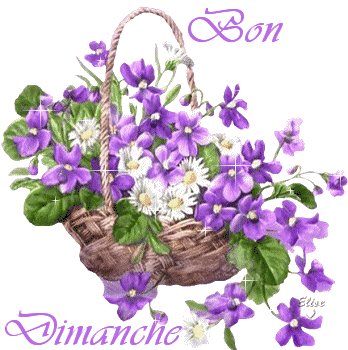 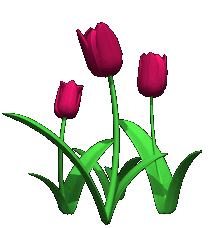 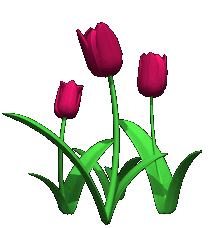 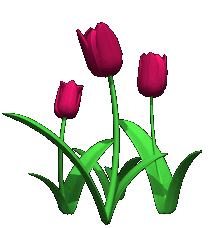 Thứ năm, ngày 28 tháng 9 năm 2017
Toán
Tìm số trung bình cộng của các số sau: 
32; 26 và 47
Trung bình cộng của 32; 26 và 47 là:
(32+26+47) : 3
35
=
Thứ năm, ngày 28 tháng 9 năm 2017
Toán
Phép cộng
a) 48 352 + 21 026 = ?
Cộng theo thứ tự từ phải sang trái:
48 352
+
2 cộng 6 bằng 8, viết 8.
21 026
5 cộng 2 bằng 7, viết 7.
6
9
3
7
8
3 cộng 0 bằng 3, viết 3.
8 cộng 1 bằng 9, viết 9.
4 cộng 2 bằng 6, viết 6.
69 378
48 352 + 21 026  =
Thứ năm, ngày 28 tháng 9 năm 2017
Toán
Phép cộng
b) 367 859 + 541 728 = ?
Cộng theo thứ tự từ phải sang trái:
367 859
+
9 cộng 8 bằng 17, viết 7 nhớ 1.
541 728
5 cộng 2 bằng 7, thêm 1 bằng 8, viết 8
9
0
9
5
8
7
8 cộng 7 bằng 15, viết 5 nhớ 1
7 cộng 1 bằng 8, thêm 1 bằng 9, viết 9.
6 cộng 4 bằng 10, viết 0 nhớ 1.
3 cộng 5 bằng 8, thêm 1 bằng 9, viết 9.
909 587
367 859+ 541 728=
=
Thứ năm, ngày 28 tháng 9 năm 2017
Toán
Phép cộng
Bài 1: Đặt tính rồi tính:
a)   4 682 + 2 305
b) 2 968 + 6 524
5 247 + 2 741
3 917 + 5 267
Thứ năm, ngày 28 tháng 9 năm 2017
Toán
Phép cộng
Bài 1: Đặt tính rồi tính:
a) 4 682 + 2 305
a) 5 247 + 2 741
5 247
4 682
+
+
2 305
2 741
7 988
6 987
Thứ năm, ngày 28 tháng 9 năm 2017
Toán
  Phép cộng
Bài 1: Đặt tính rồi tính:
b) 3 917 + 5 267
b)  2 968 + 6 524
2 968
3 917
+
+
6 524
5 267
9 184
9 492
Thứ năm, ngày 28 tháng 9 năm 2017
Toán
  Phép cộng
Bài 2: Tính:
a) 4 685 + 2 347 =
b) 186 954 + 247 436 =
793 575 +    6 425 =
57 696 +    814   =
Thứ năm, ngày 28 tháng 9 năm 2017
Toán
  Phép cộng
Bài 2: Tính:
4 685 + 2 347 =
186 954 + 247 436 =
434 390
7 032
800 000
58 510
793 575 + 6 425 =
57 696 + 814   =
Thứ năm, ngày 28 tháng 9 năm 2017
Toán
  Phép cộng
Bài 3:
Một huyện trồng 325 164 cây lấy gỗ và 60 830 cây ăn quả. Hỏi huyện đó trồng được tất cả bao nhiêu cây?
Tóm Tắt
Cây lấy gỗ   :
325 164 cây
Cây ăn quả  :
60 830  cây
Trồng tất cả :    . . . .     cây?
Thứ năm, ngày 28 tháng 9 năm 2017
Toán
  Phép cộng
Bài 3:
Một huyện trồng 325 164 cây lấy gỗ và 60 830 cây ăn quả. Hỏi huyện đó trồng được tất cả bao nhiêu cây?
Bài giải
Số cây huyện đó trồng được là :
325 164 + 60 830 = 385 994 (cây)
  Đáp số: 385 994 cây
Thứ năm, ngày 28 tháng 9 năm 2017
Toán
  Phép cộng
Bài 4: Tìm x 
a) x – 363 = 975                b) 207 + x = 815
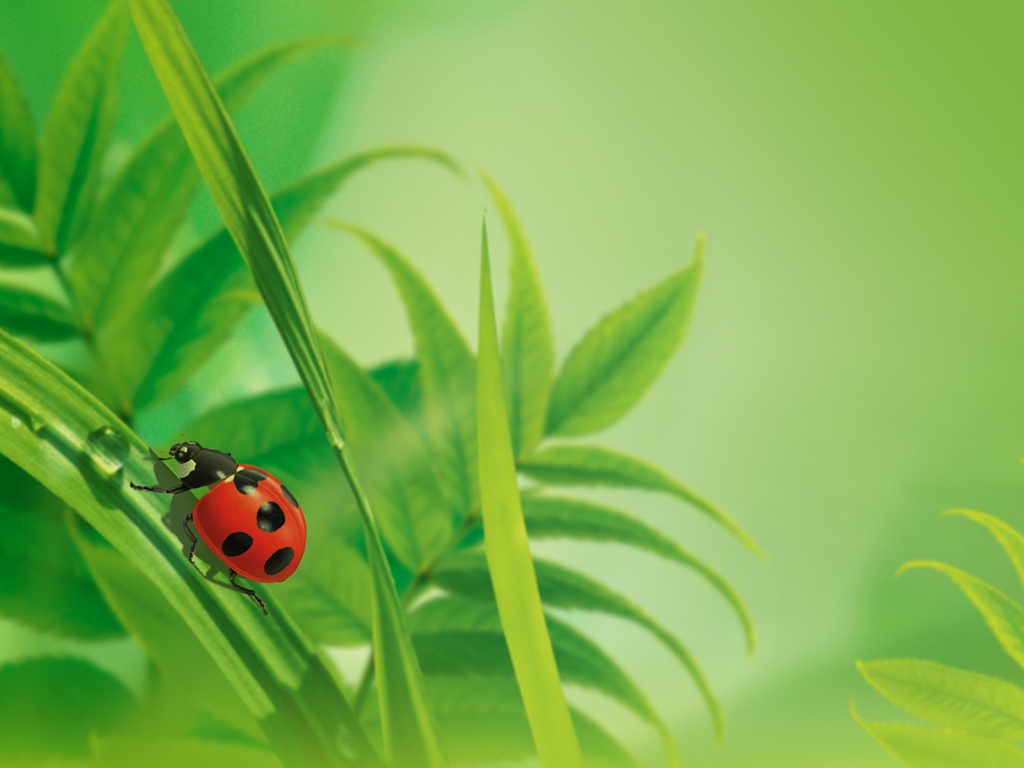 Sai råi.              	B¹n cÇn cè g¾ng 				h¬n.
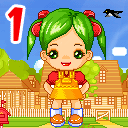 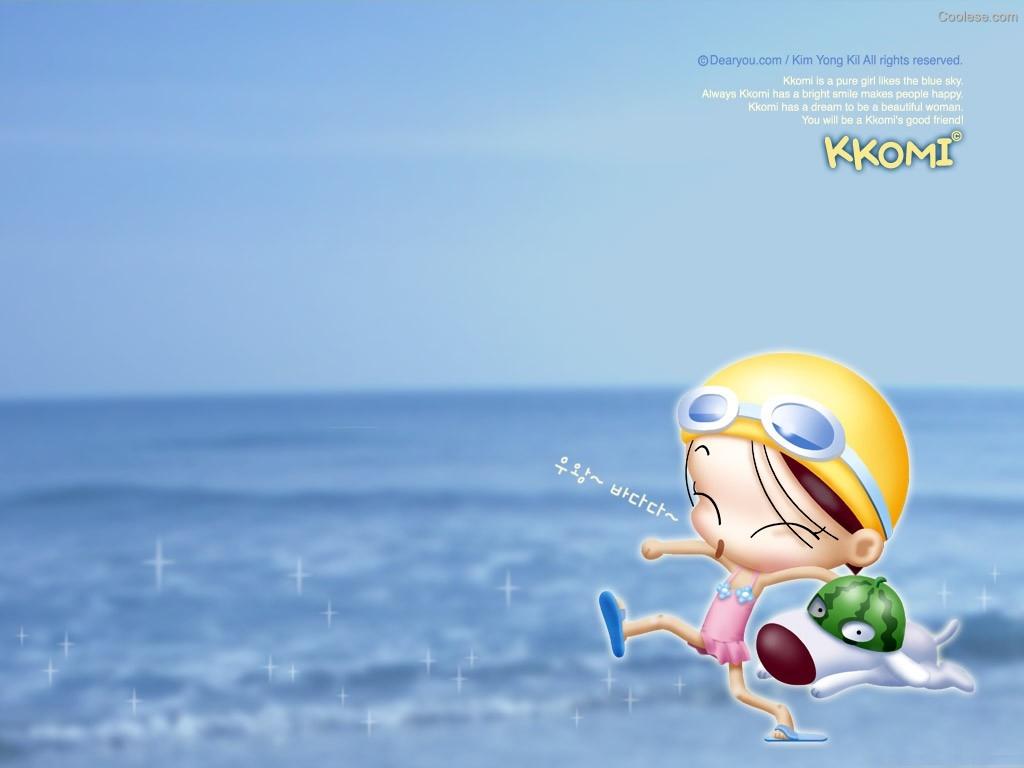 §óng råi! 
B¹n th«ng minh      		l¾m.
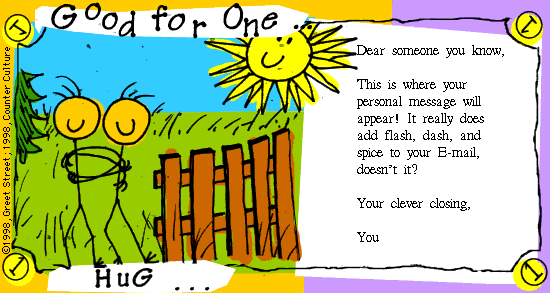 Trò chơi
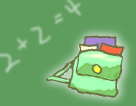 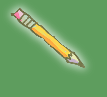 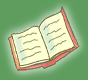 a) 4 357 + 3 622 = ?
b) 3 425 + 1 567 = ?
7 799
1
4 992
1
9 779
2
2
4 829
3
6 253
3 573
3
2 492
4
7 979
4
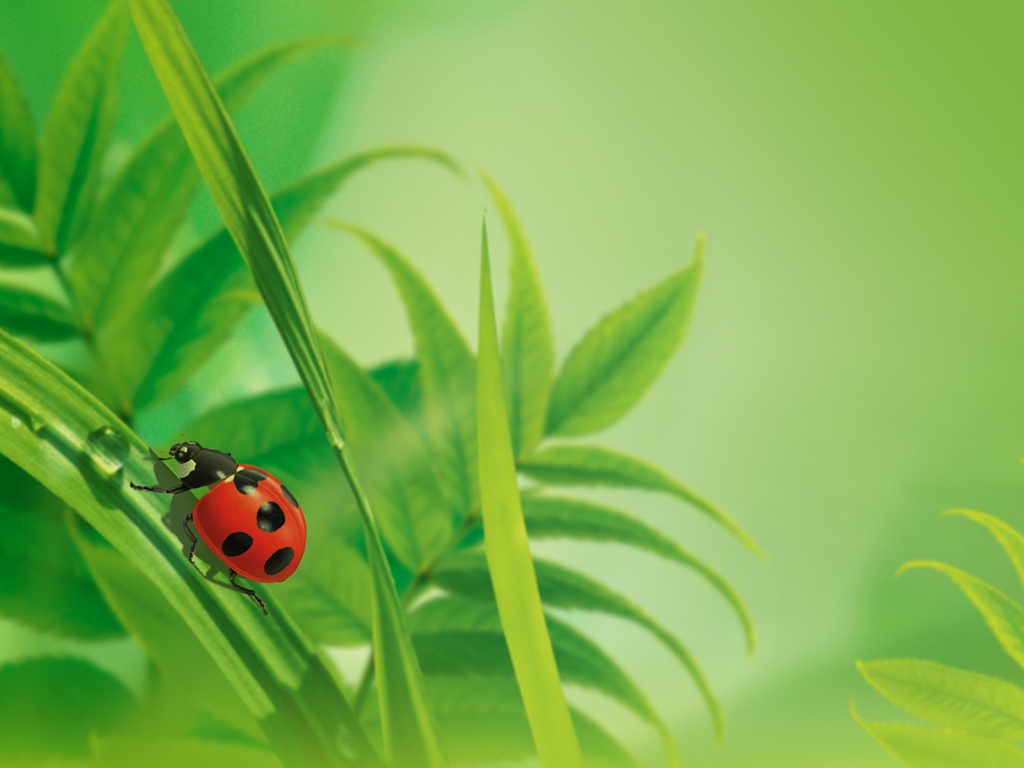 Sai råi.              	B¹n cÇn cè g¾ng 				h¬n.
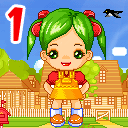 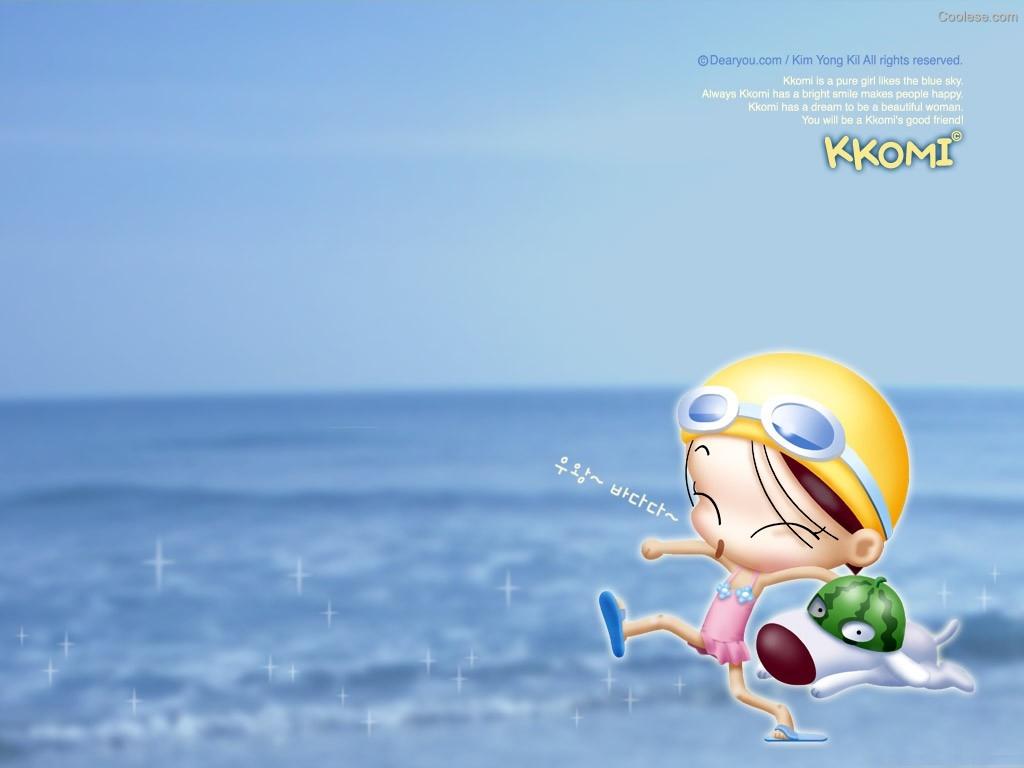 §óng råi! 
B¹n th«ng minh      		l¾m.
Thứ năm, ngày 28 tháng 9 năm 2017
Toán
  Phép cộng
Bài 1: Đặt tính rồi tính
Bài 2: Tính
Bài 3:
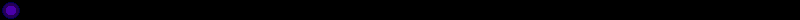 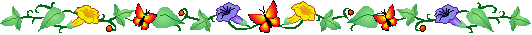 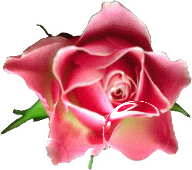 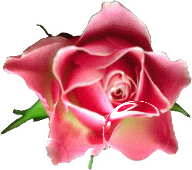 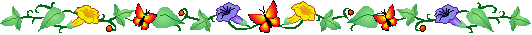 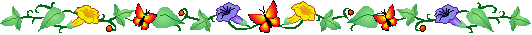 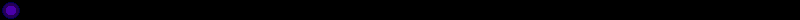 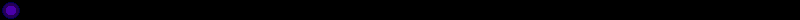 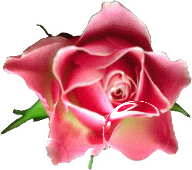 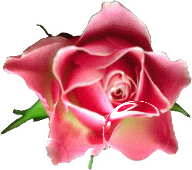 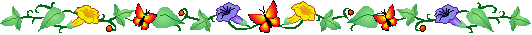 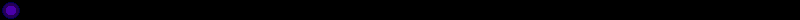 Kính chuùc quyù thaày coâ söùc khoûe!
Chúc các em học sinh chăm ngoan học giỏi
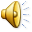 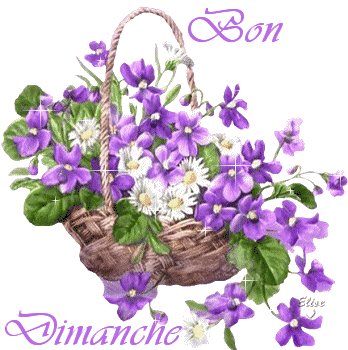